TR-møde Frederiksberg
Onsdag 19/2 2025
Sådan tjekker du ind til TR-mødet
1. Åben kamera/ QR-appen, skan koden og tryk på popup-vinduet
2. Scroll helt ned i bunden og tryk 
”TILMELD MIG”
3. Udfyld CPR-nummer og fornavn
4. Tryk ”UDFØR”
Tryk ”SØG      ”
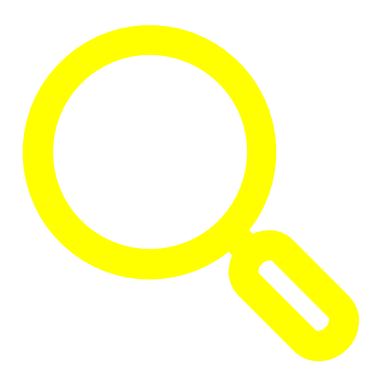 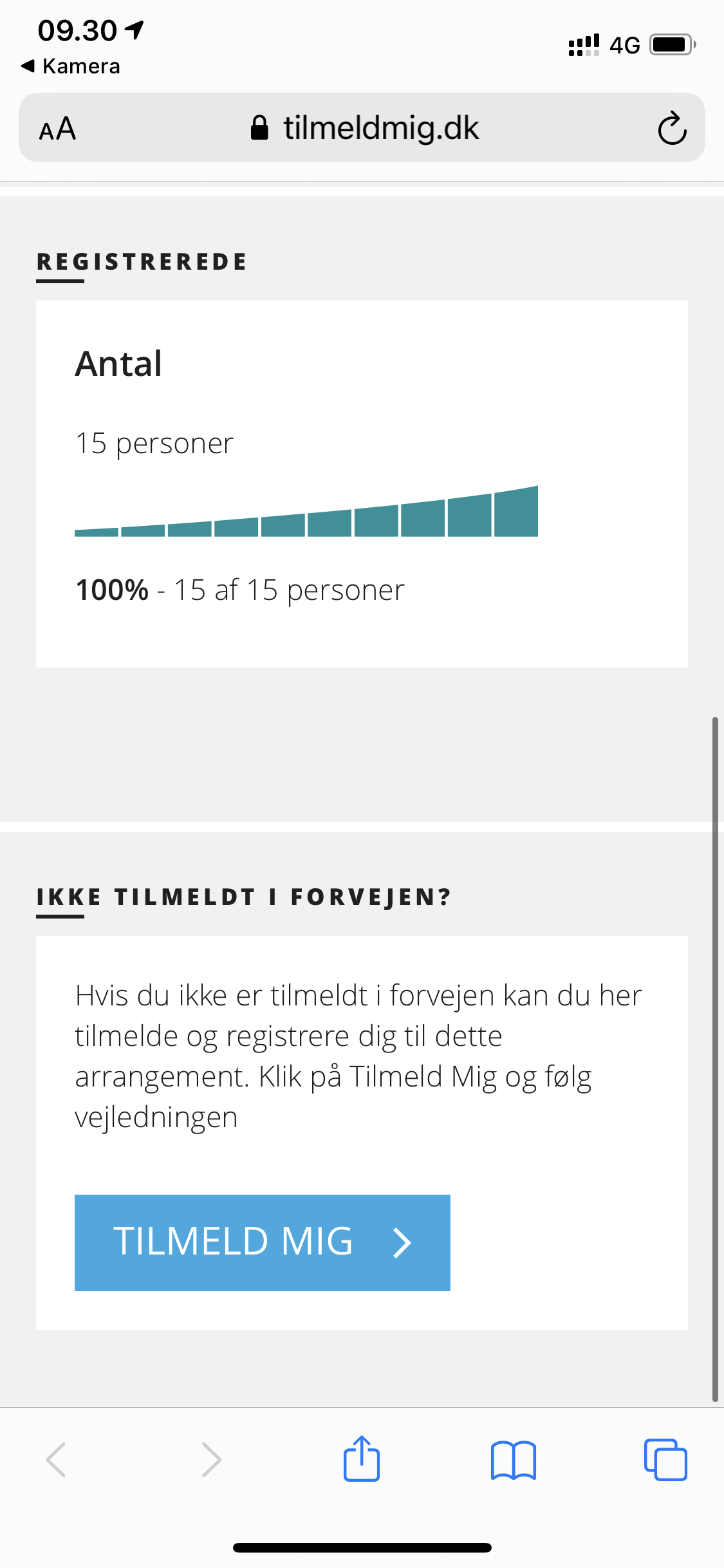 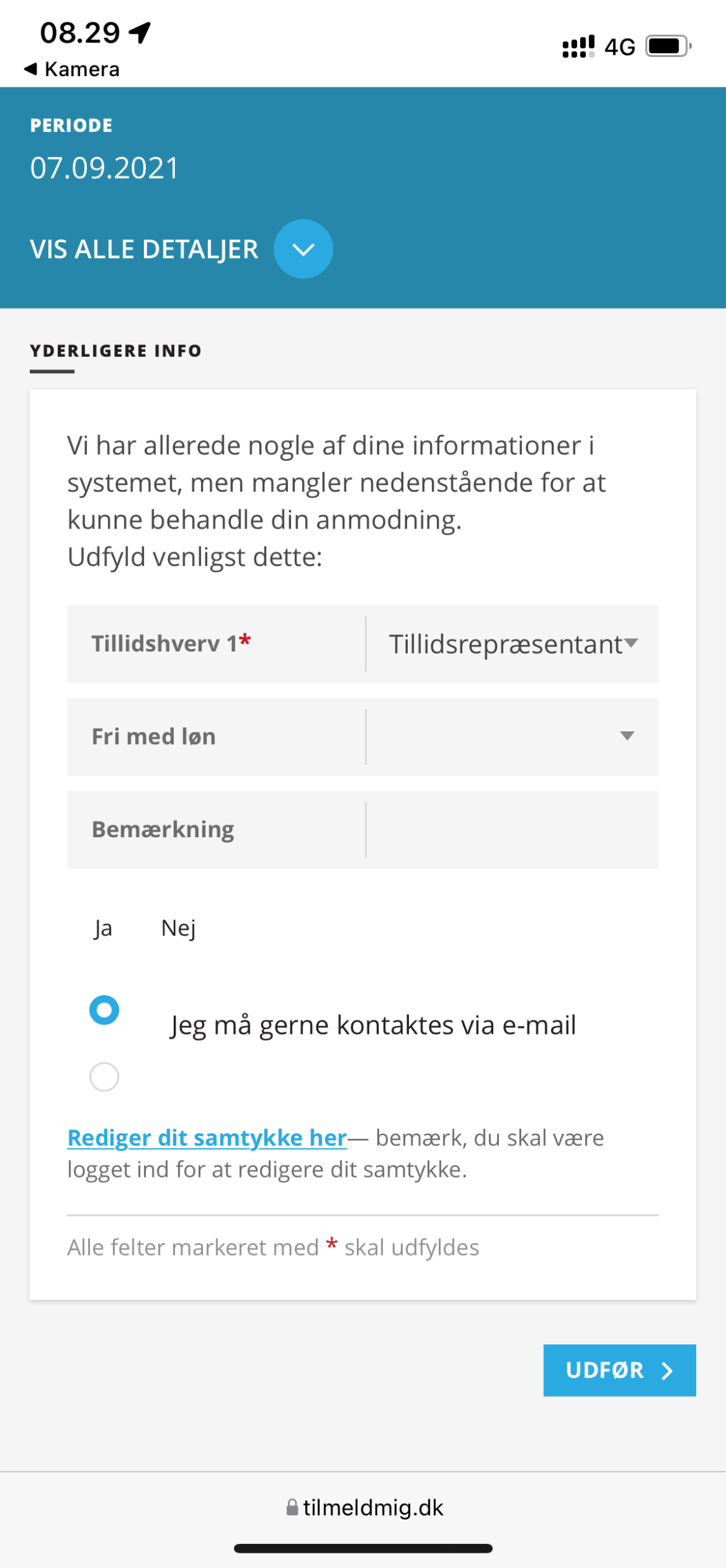 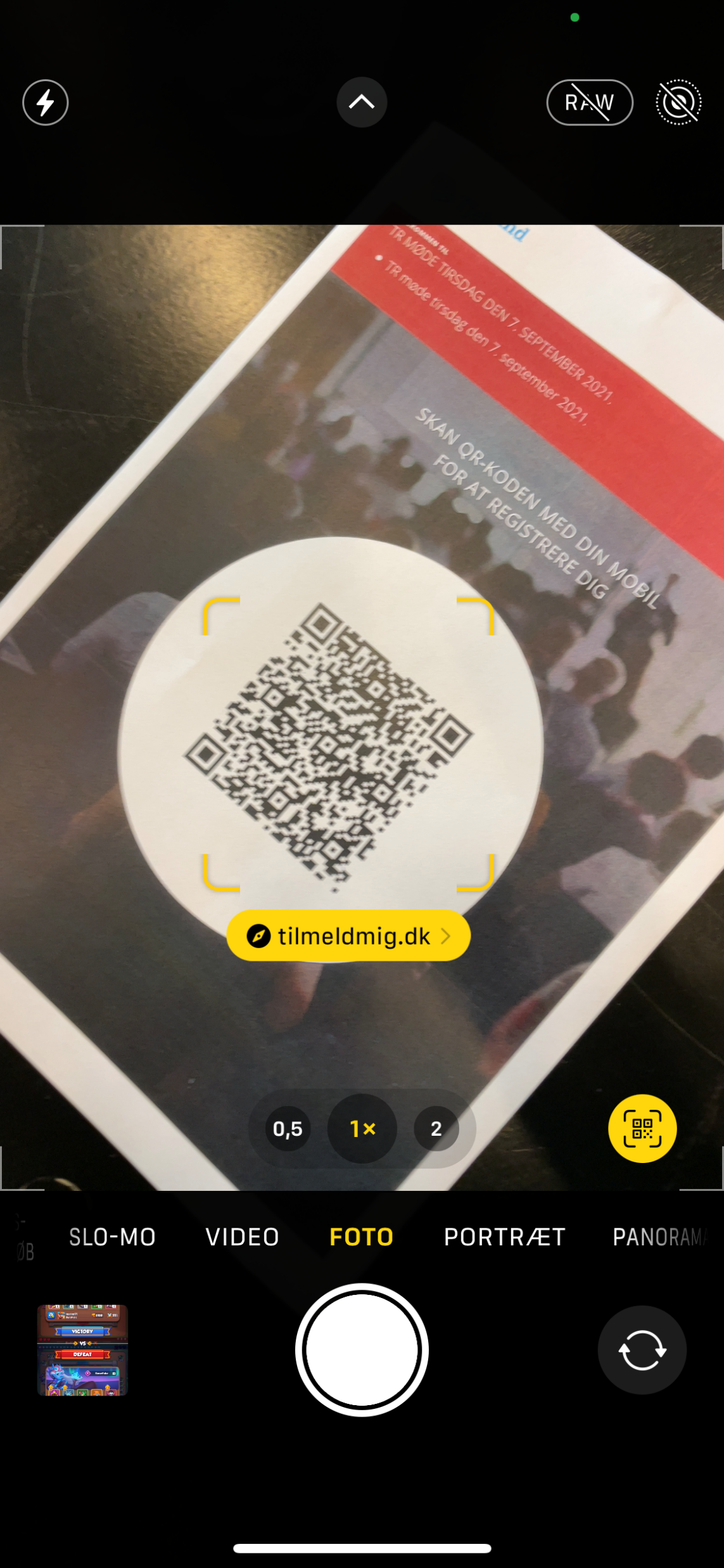 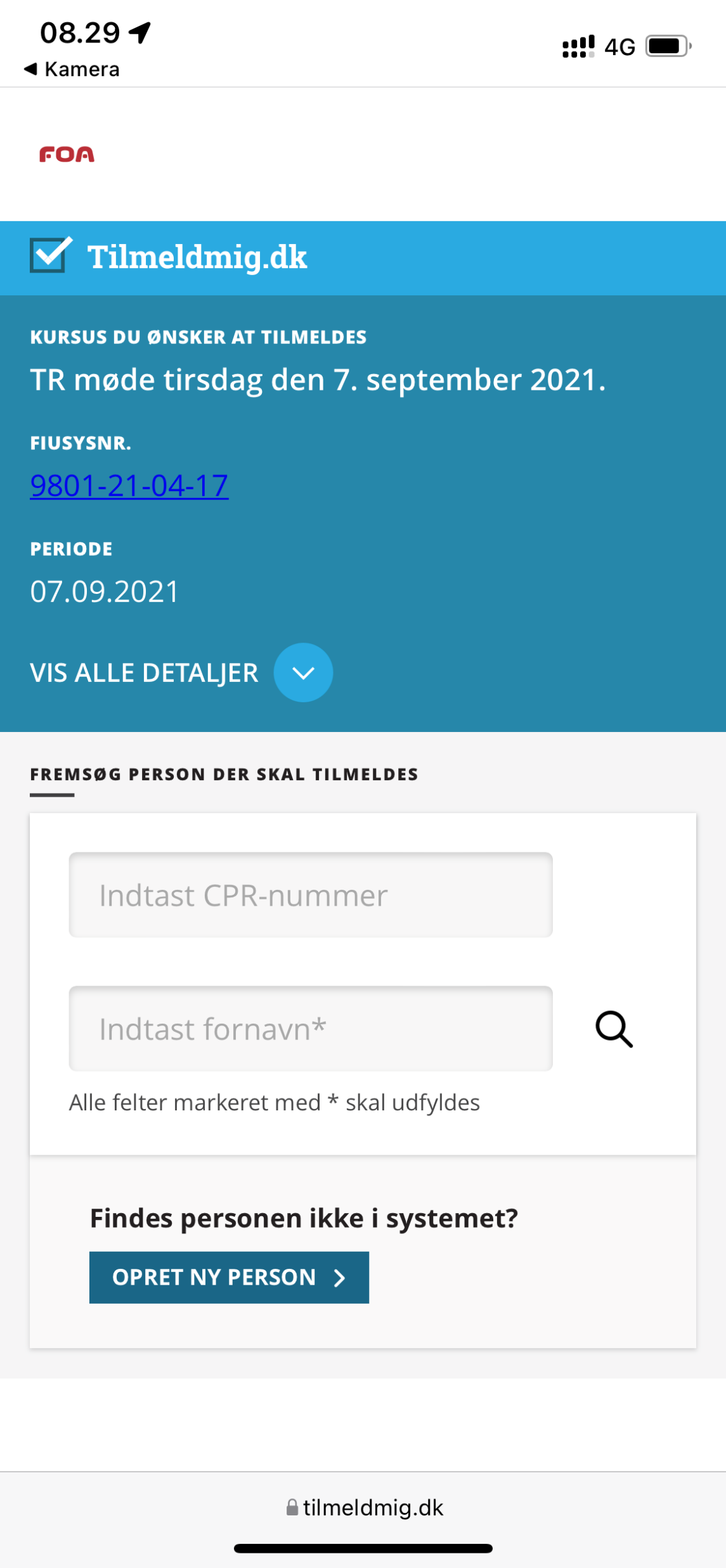 Dagsorden:
Korte Meddelelser
Velkomst runde – Nyt fra TR/institutionerne
MED
Evt.
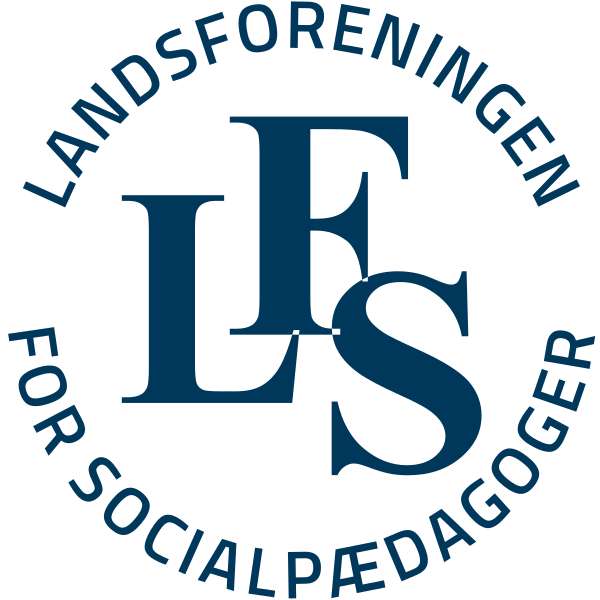 Stormøde d. 6. maj
Foredrag med Alexandra Krautwald om Unge generationer på arbejde 
Alle TR-møder i maj er slået sammen til et stormøde tirsdag d. 6. maj i Nørrebrohallen. 

TR’er, AMR’er og ledere er velkomne! 
OBS:  mødet er fra kl. 9.30 - 12.30
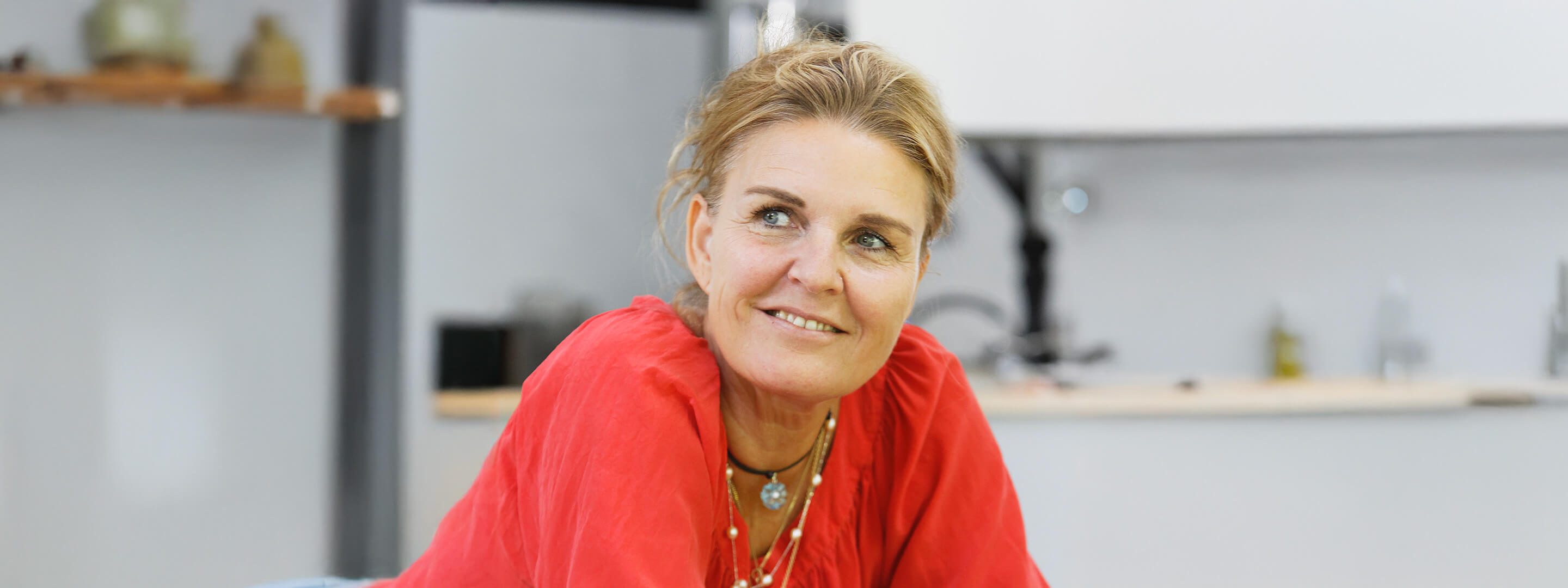 FOA-WIFI: Farfartil4
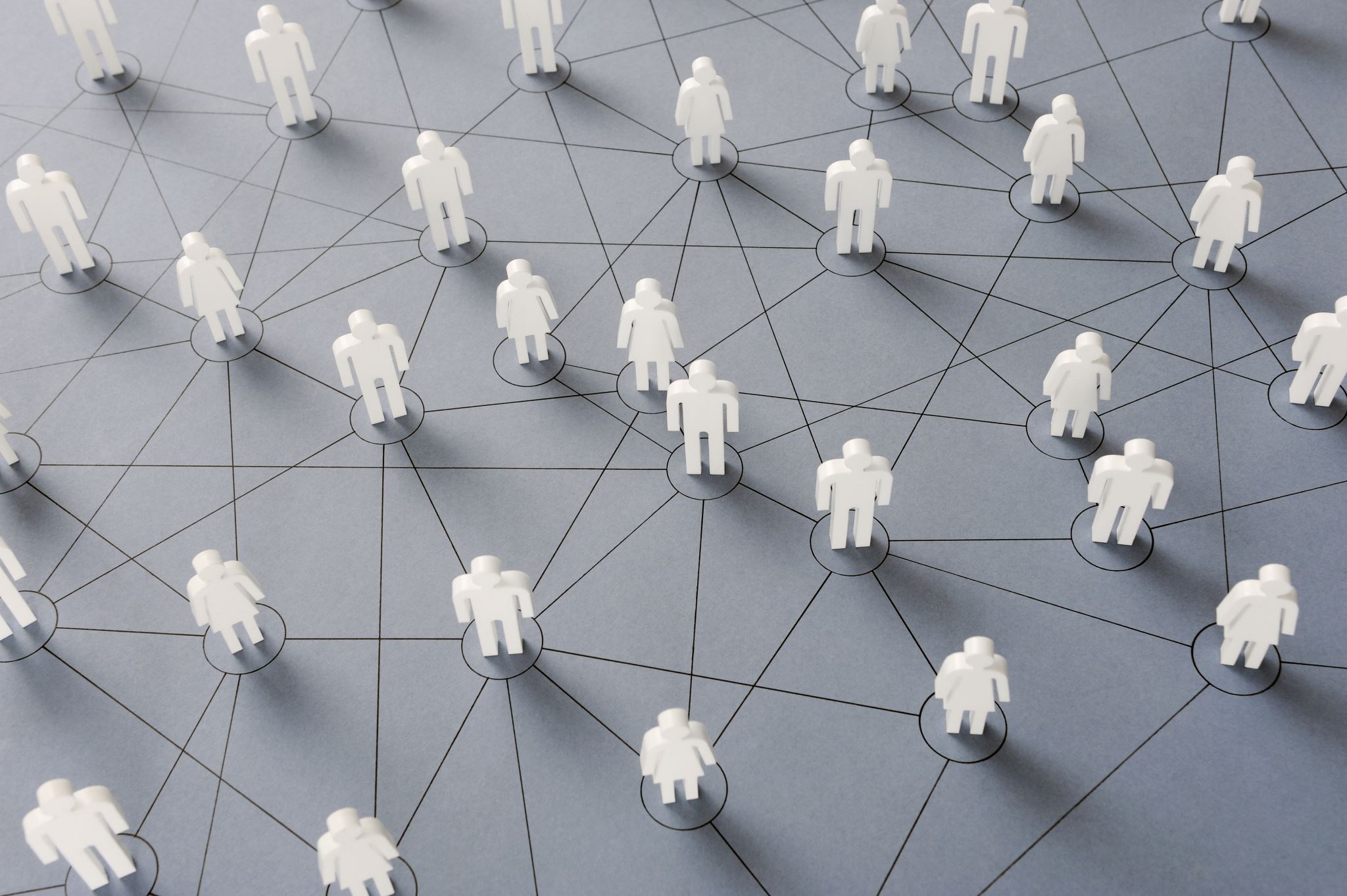 Nyt fra Område MED
MED møde 27.1.25:

Meddelelser fra formandskabet  
 Fælles blik på årshjulet 2025  
 Orientering om status på ny gårdmandsordning for dagtilbud v. Dennis 
Drøftelse af MED-struktur 
Opfølgning på APV 
Stærke børnefællesskaber og kapacitetsopbygning på almenområdet 
Status på planlægning af og tilmelding til arbejdsmiljødagen d. 5. februar 2025 
Næste BUO MED ligger 17.3.25
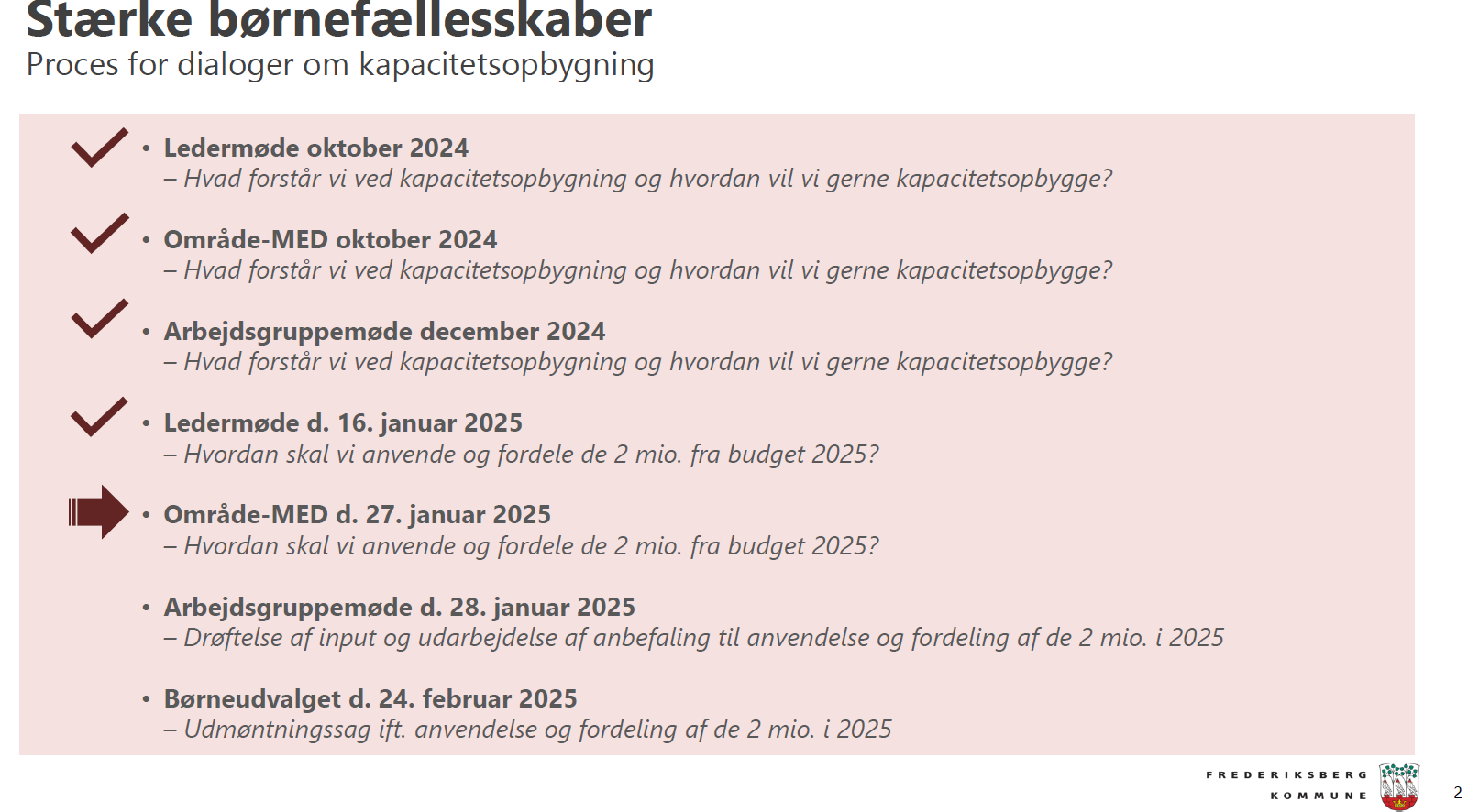 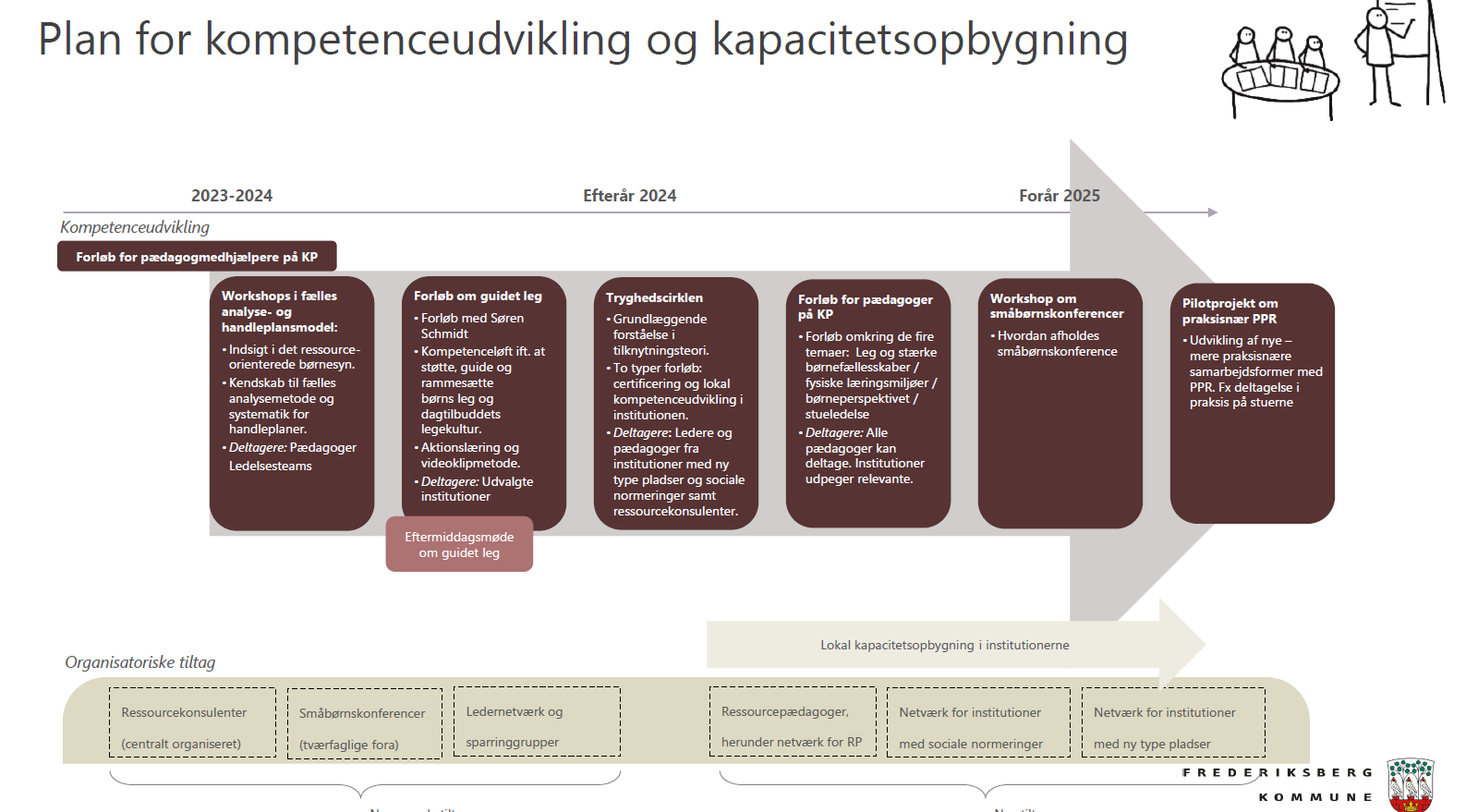 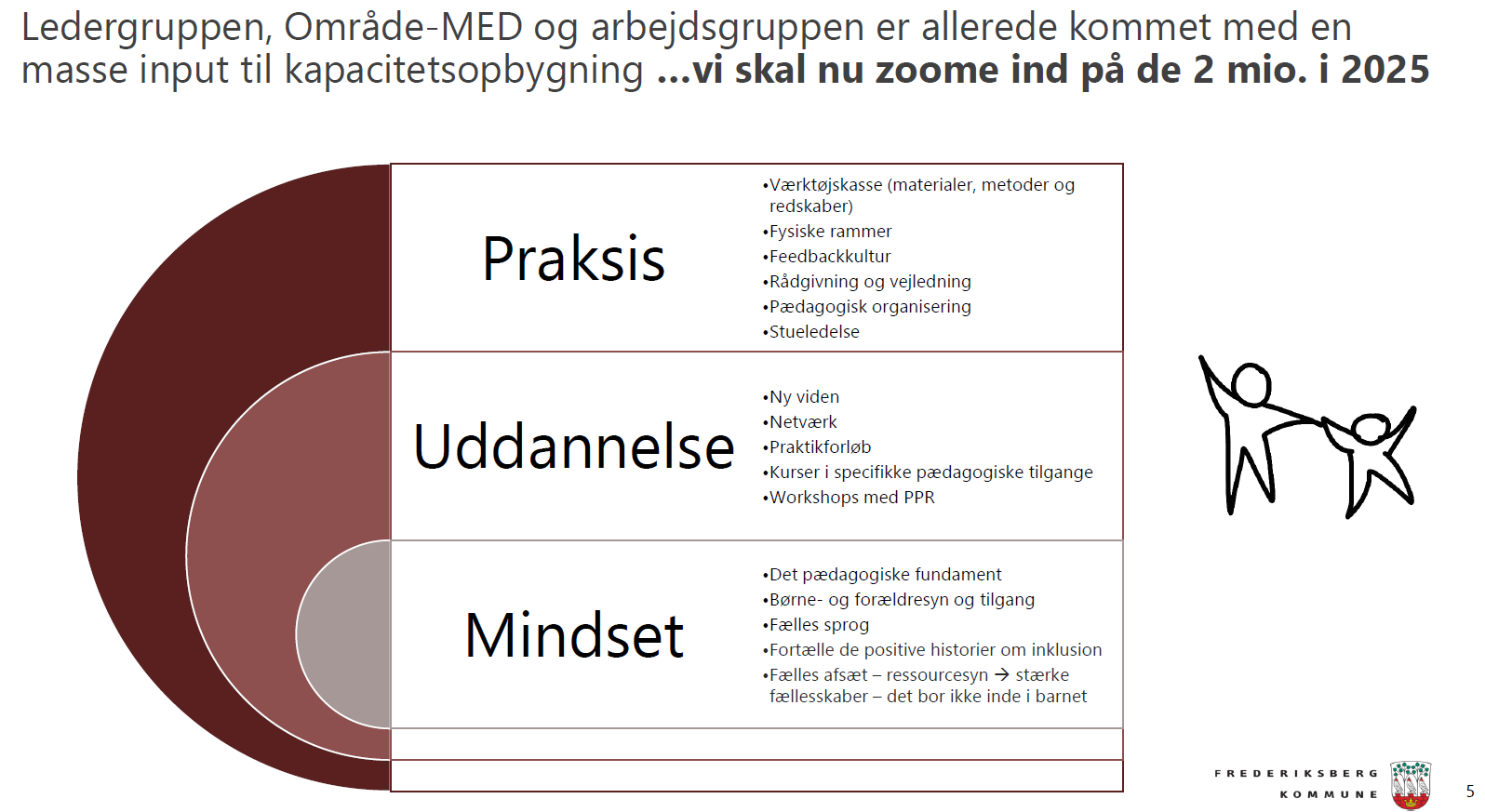 Budget 2026 - Frederiksberg
Nyt fra Anne og Jannike
FTR valg
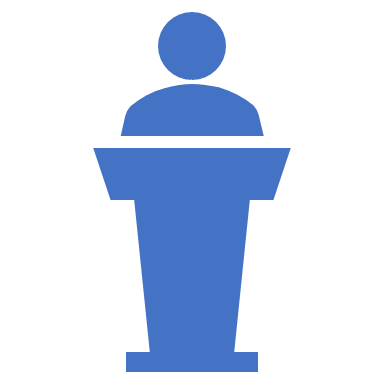 Der vil være FTR valg på TR mødet den 12. Marts 2025
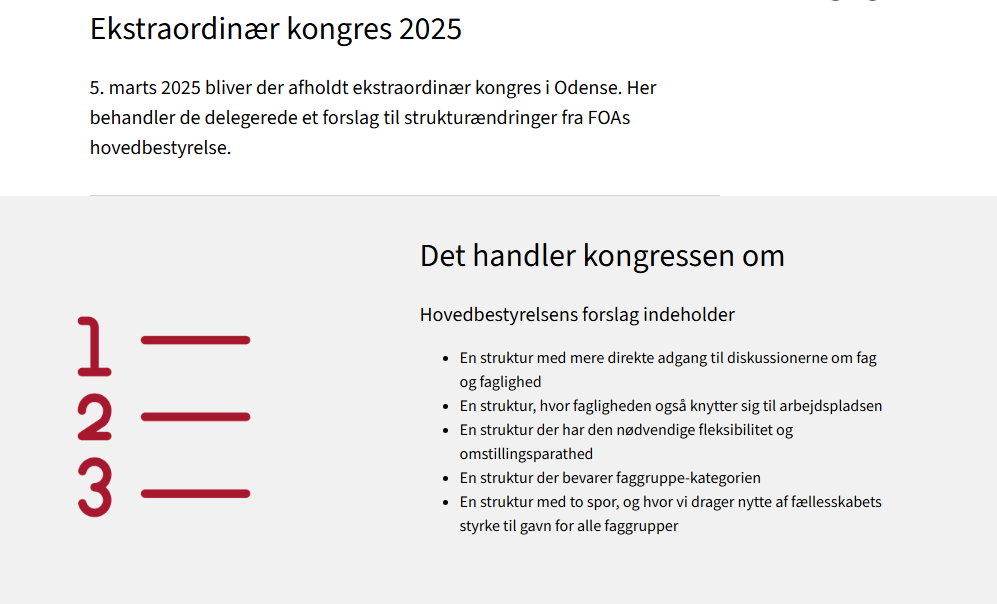 Læs mere her:https://www.foa.dk/om-foa/foas-kongresser/ekstraordinear-kongres-2025
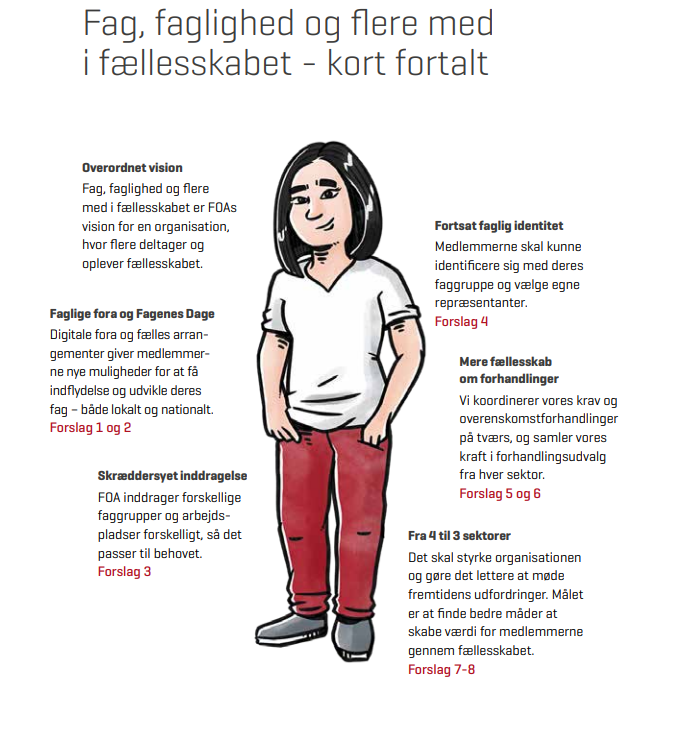 Kalendere i Trykkeriet
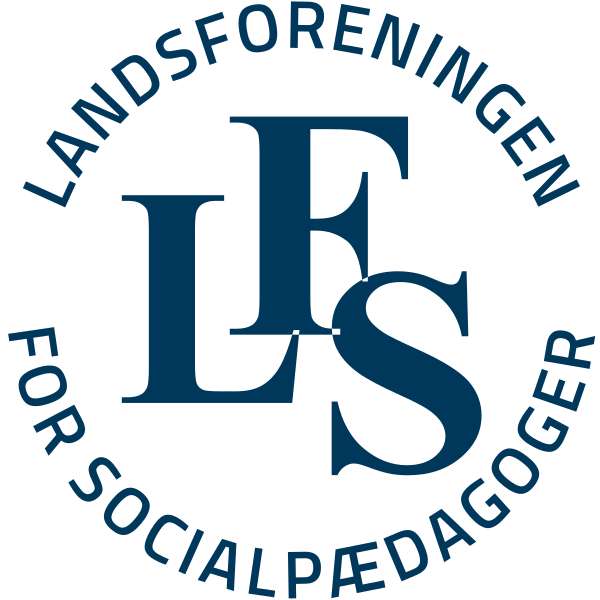 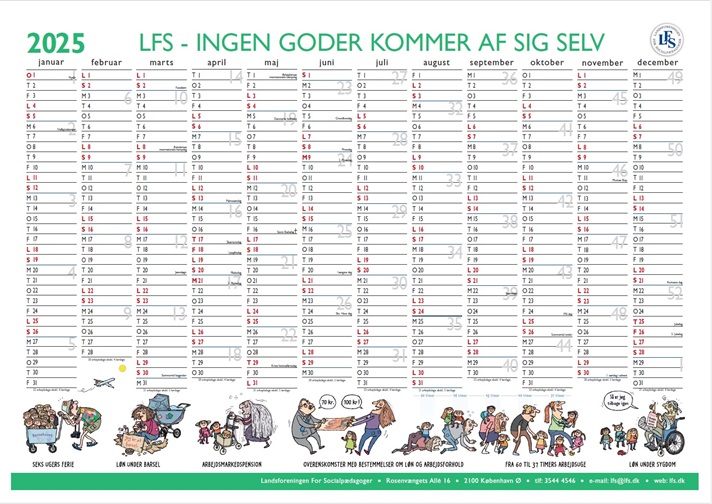 FOA-WIFI: Farfartil4
Februar“Nyt fra TR I LFS”
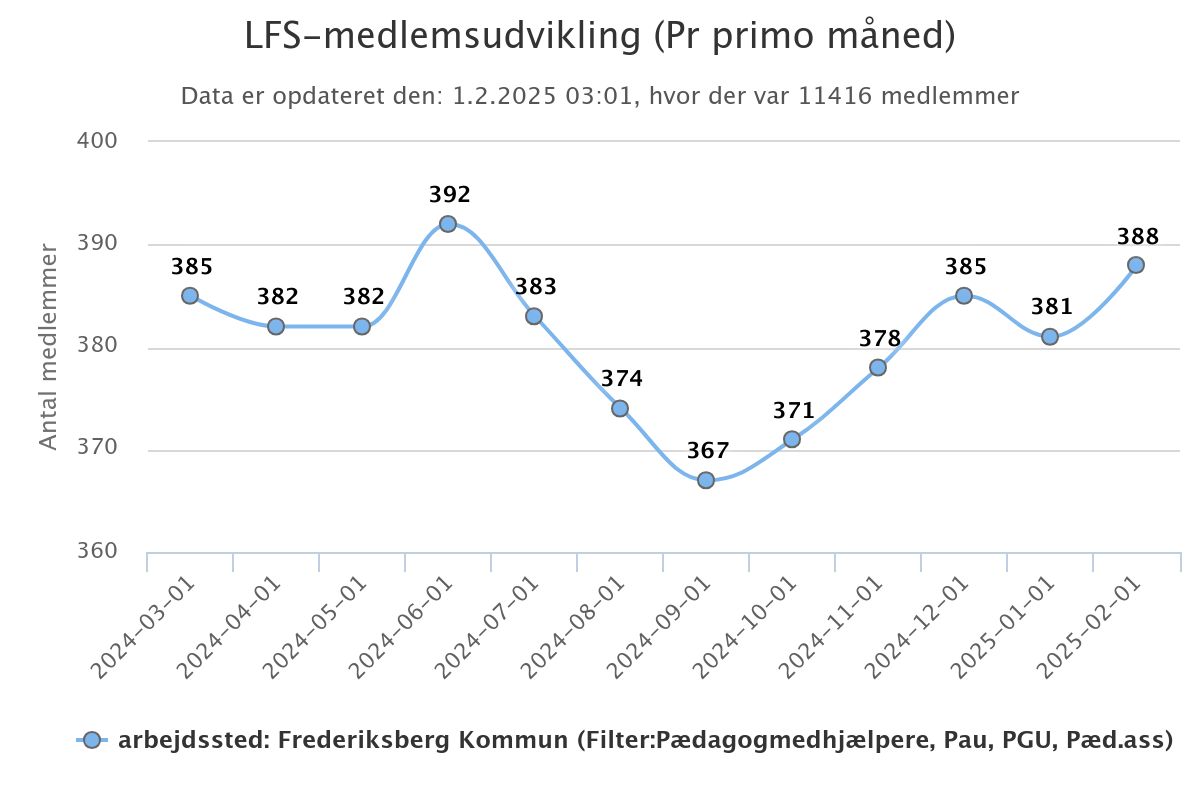 Dagsorden:
Korte Meddelelser
Velkomst runde – Nyt fra TR/institutionerne
MED
Evt.
Velkomst runde – Nyt fra TR/institutionerne
Alle fortæller kort hvem de er og hvad der fylder i institutionen og som TR
Dagsorden:
Korte Meddelelser
Velkomst runde – Nyt fra TR/institutionerne
MED
Evt.
MED aftalen på Frederiksberg-Arbejd sammen i grupper og besvar spørgsmål. Skrive både svar og hvor det er fundet
MED aftalen på Frederiksberg-Arbejd sammen i grupper og besvar spørgsmål. Skrive både svar og hvor det er fundet
MED aftalen på Frederiksberg-Arbejd sammen i grupper og besvar spørgsmål. Skrive både svar og hvor det er fundet
MED aftalen på Frederiksberg-Svar på spørgsmål og hvor er det fundet.
Hvilke medarbejdere skal aftalen sikre har medbestemmelse og medindflydelse på arbejdsforholdene?
Alle. § 2 stk. 1.

 2.   Hvilke forhold skal ifølge FRB. MED aftale drøftes i MED udvalget?
 Alt af betydning for arbejdet, personalet, samarbejdet, teknologien og arbejdsmiljøet. §5, stk. 1 og stk. 2
 
3. Hvad skal medarbejderrepræsentanterne i Lokal MED afspejle på den enkelte arbejdsplads?
Personalesammensætningen. §10, stk. 1
MED aftalen på Frederiksberg-Svar på spærgsmål og hvor er det fundet.
4. Hvor mange må der sidde i et lokal MED udvalg?
4-14; Mindst 2 og højst 7 på hver side (medarbejder og ledelse), dog må der ikke sidde mere ledelse end medarbejdere
 §10, stk. 1
5. Hvornår konstituere det lokale MED udvalg sig?
1.4 i ulige år.
 §10, stk. 1
6. Hvor ofte skal der afholdes lokal MED møder?
Mindst 1 gang i kvartalet (4 gange om året)
 §10, stk. 4
MED aftalen på Frederiksberg-Svar på spærgsmål og hvor er det fundet.
7. Hvem udarbejder dagsorden til lokal MED møder?
Formandskabet (formand og næstformand), § 10 stk. 4
8. Hvornår skal dagsordenen senest være udsendt?
Mindst 14 dage før mødet. §10 stk. 4
9. Benævn de 3 niveauer i FRB. kommunes MED organisation?
Hovedudvalget, Område MED og Lokal udvalg. § 3 stk. 2.
10. Hvordan skal information gives til MED udvalget?
så tidligt, på en sådan måde og i en sådan form, at den giver mulighed for en grundig drøftelse, så medarbejdernes/medarbejderrepræsentanternes synspunkter og forslag kan indgå i grundlaget for ledelsens og/eller Kommunalbestyrelsens beslutninger. §6, stk. 2
MED aftalen på Frederiksberg-Svar på spørgsmål og hvor er det fundet.
11. Hvordan opbygges en dagsorden til Lokal MED?
1. Godkendelse af referat af foregående møde
2. Orienteringssager og meddelelser
3. Orientering fra Område MED-udvalgsniveau og Hovedudvalget
4. Sager til forberedende drøftelser
5. Sager, hvor der skal nedsættes arbejdsgrupper og/eller hvor oplæg skal drøftes/godkendes  
6. Eventuelt. 
§10, stk. 5
MED aftalen på Frederiksberg-Svar på spørgsmål og hvor er det fundet.
12. Hvor mange medarbejdere skal der være i en overenskomstgruppe for at man kan vælge en TR?
Der kan vælges én tillidsrepræsentant pr. medarbejdergruppe ved enhver institution, eller for en del af institutionen, hvis gruppen omfatter mindst fem medarbejdere §12, stk. 1
 13. Hvad har TR pligt til?
at gøre sit bedste for at fremme og vedligeholde rolige og gode arbejdsforhold. Tilsvarende pligt påhviler kommunens ledelse og dennes repræsentanter. § 13, stk. 1
MED aftalen på Frederiksberg-Svar på spørgsmål og hvor er det fundet.
14. Hvilke oplysninger skal TR have om løn- og ansættelsesforhold?
Alle relevante §13, stk. 4


15. Hvor meget tid skal TR have til at udføre sit hverv?
    Medarbejderrepræsentanter skal have den nødvendige og tilstrækkelige tid til at varetage deres hverv. §16, stk. 2
Udfyld skema og giv til Emil:
Dagsorden:
Korte Meddelelser
Velkomst runde – Nyt fra TR/institutionerne
MED
Evt.
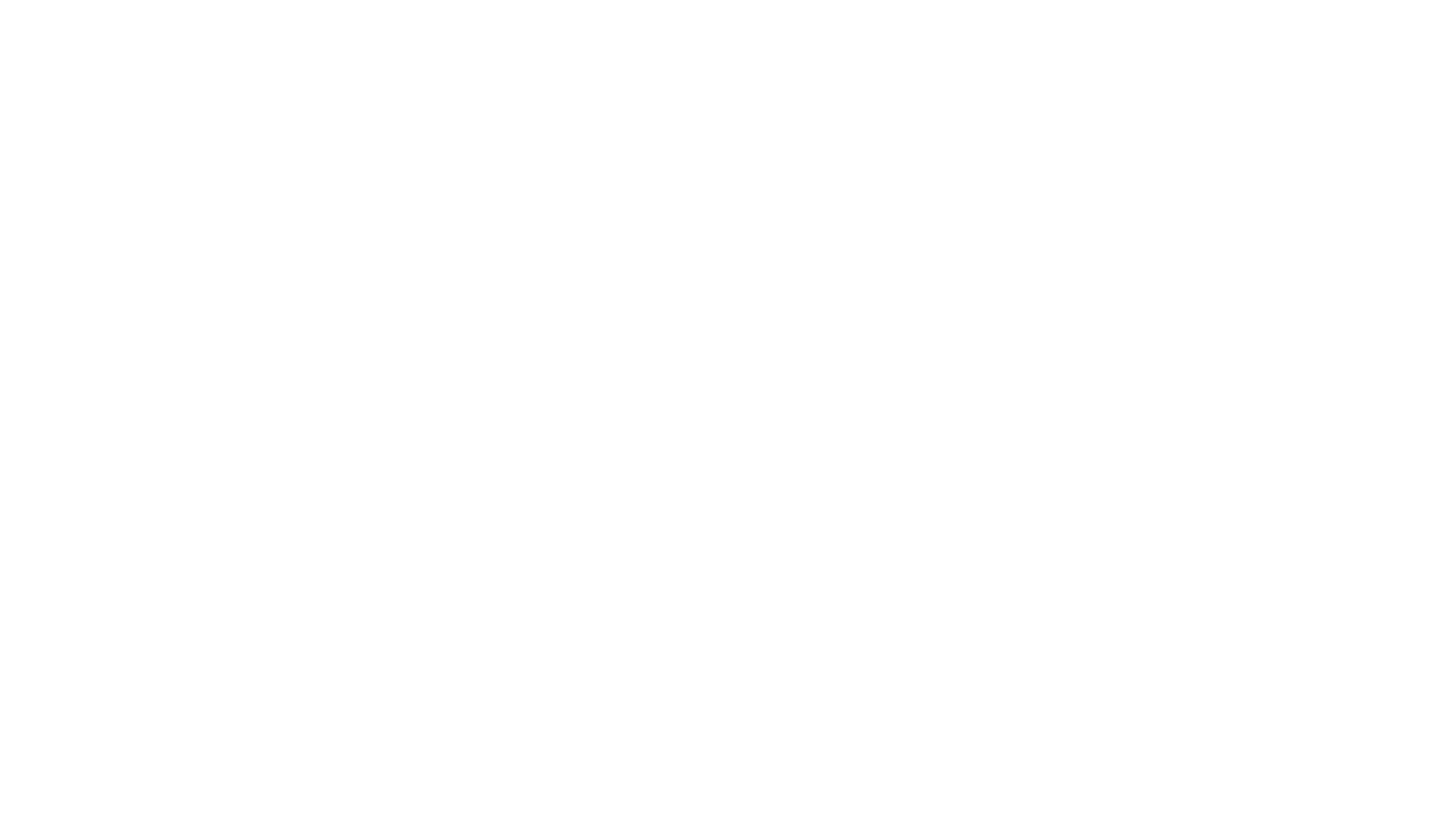 Tak for i dag!
